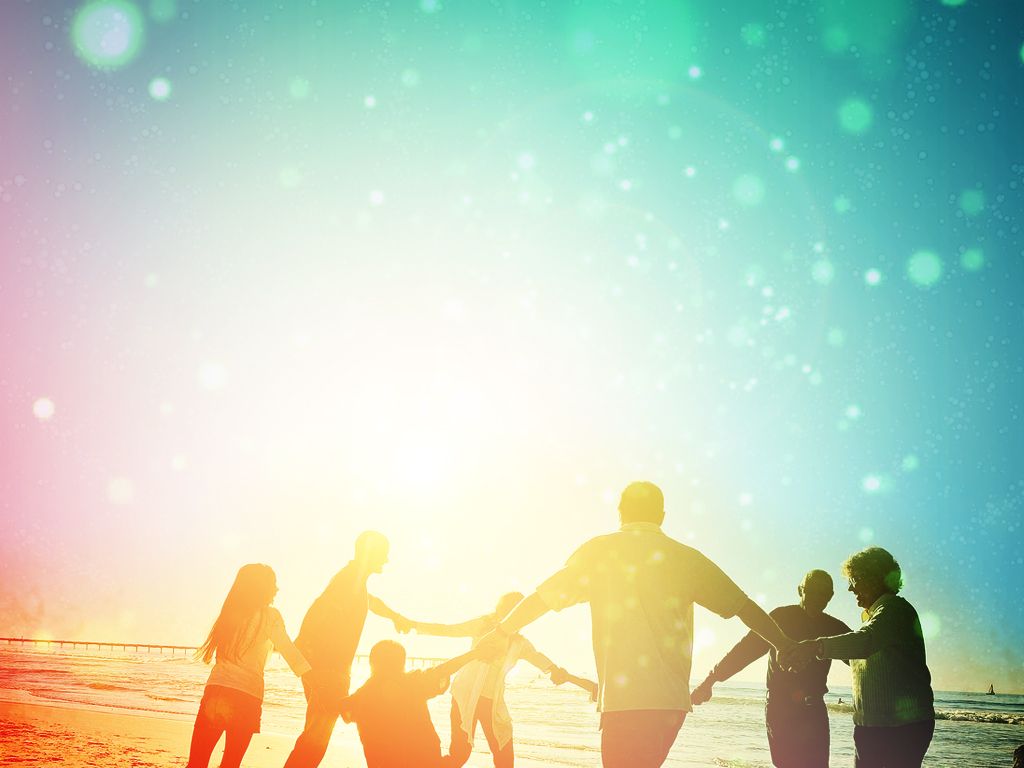 CHURCH
It’s a  family  thing
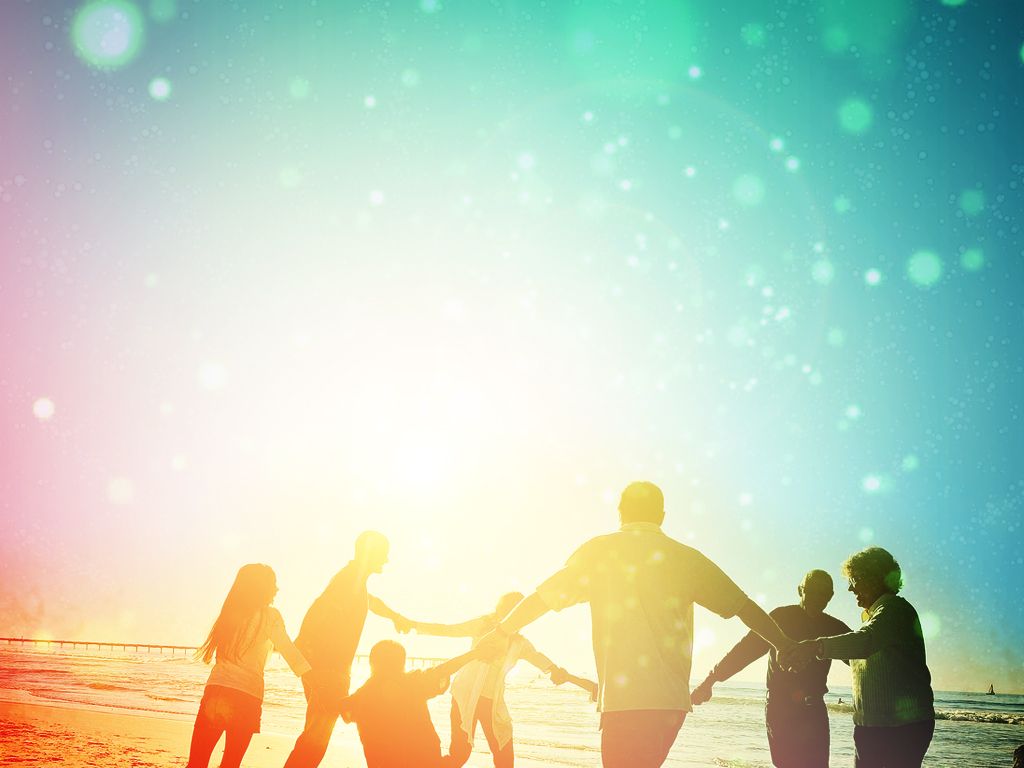 In a Family… we are all different
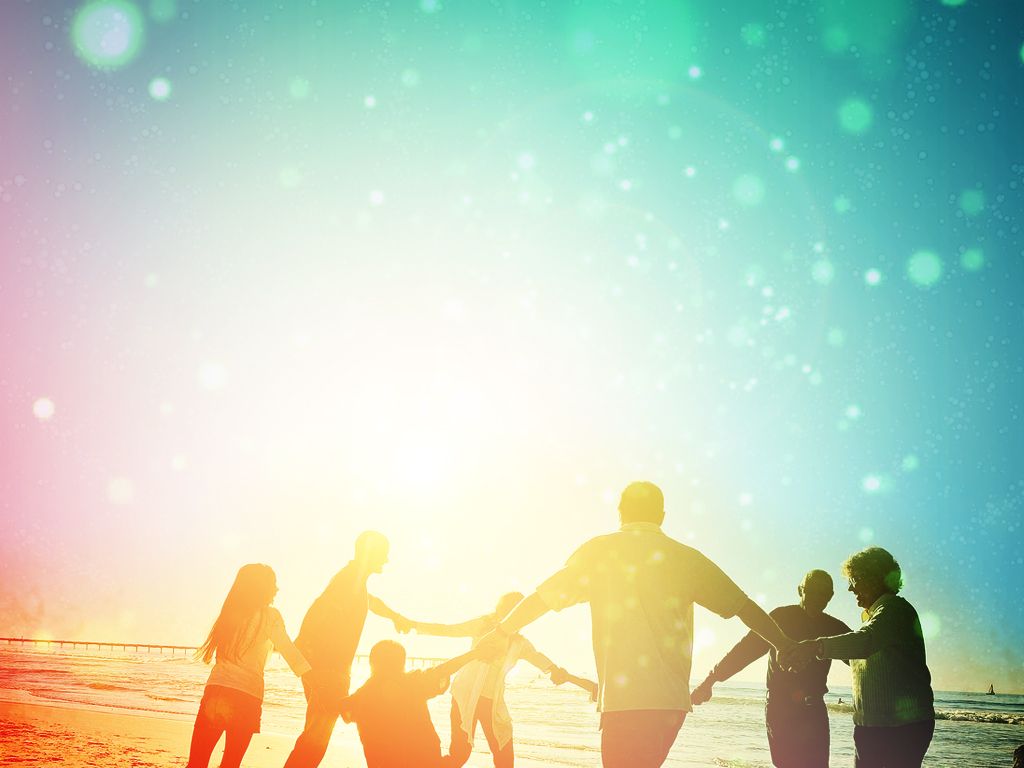 1 Corinthians 12:12-13
New Living Translation
12 The human body has many parts, but the many parts make up one whole body. So it is with the body of Christ. 13 Some of us are Jews, some are Gentiles, some are slaves, and some are free. But we have all been baptized into one body by one Spirit, and we all share the same Spirit.
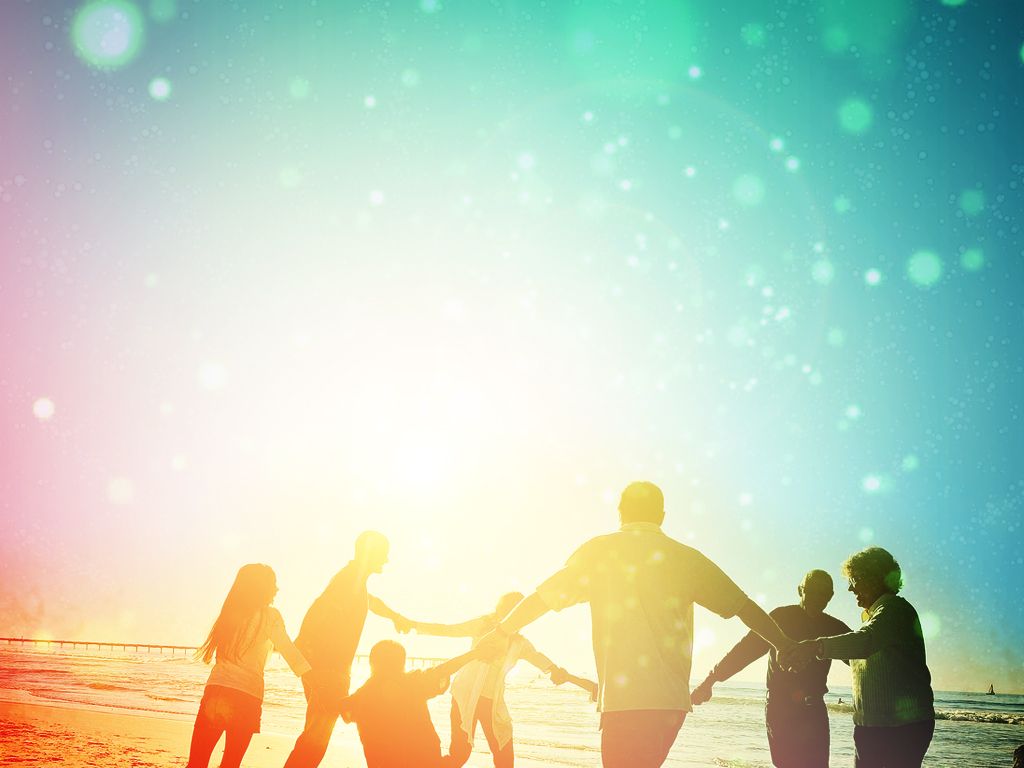 1 Corinthians 12:12-13
New Living Translation
26 If one part suffers, all the parts suffer with it, and if one part is honoured, all the parts are glad.
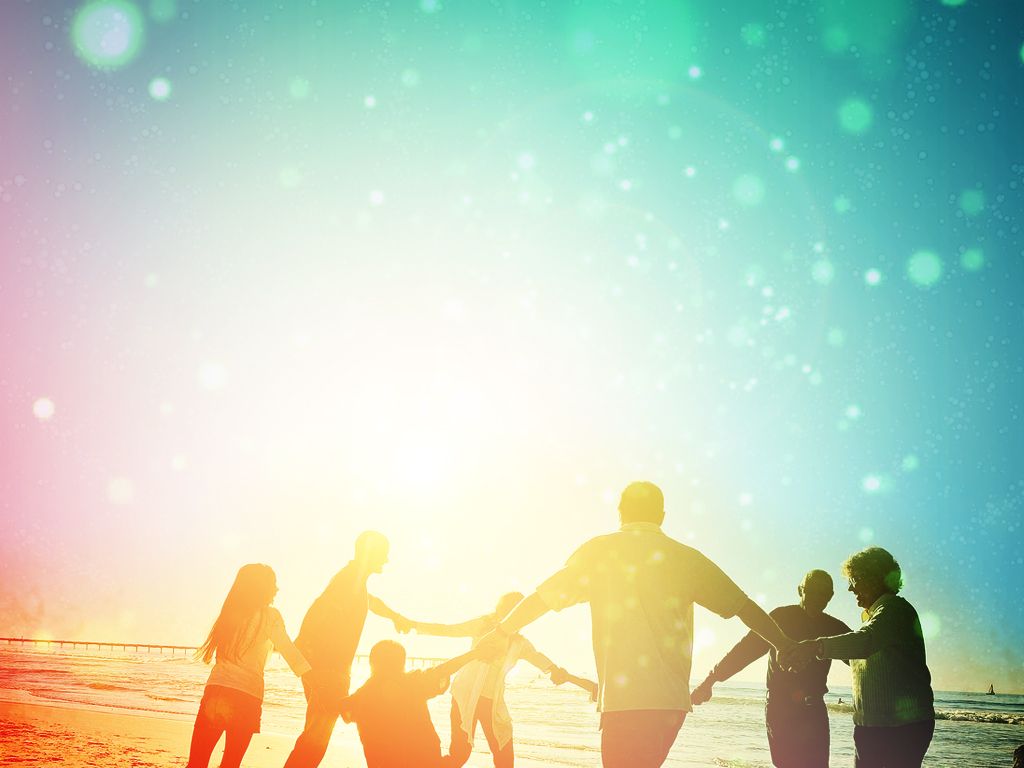 In a Family… we don’t always agree
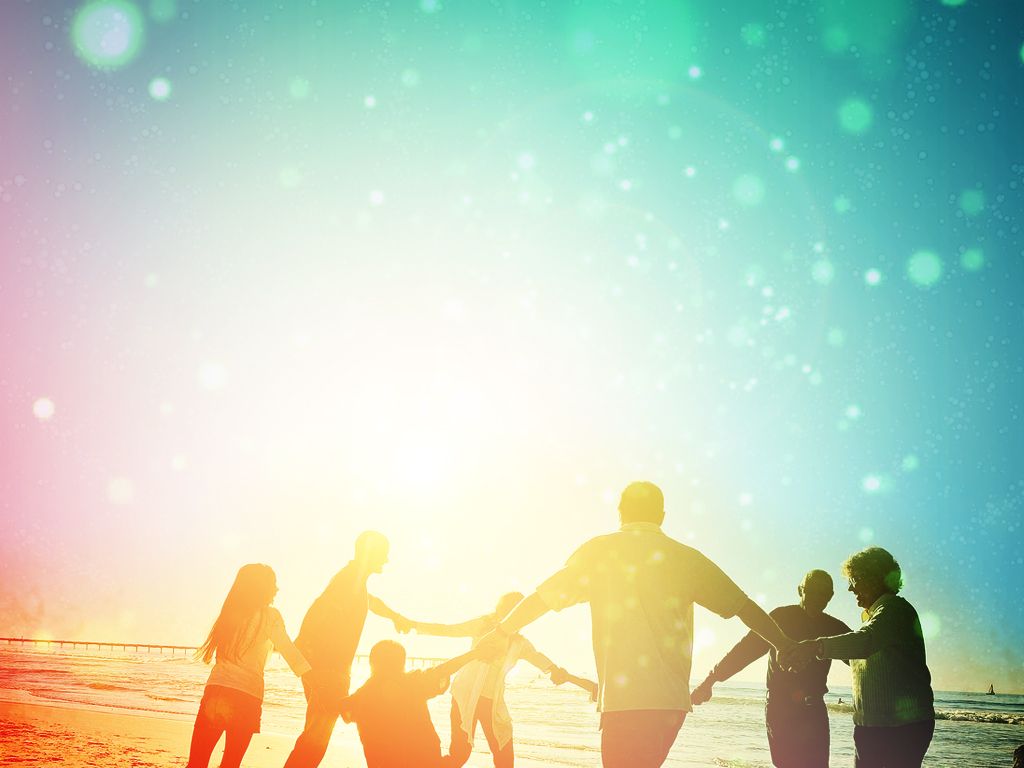 In a Family… we are there for each other
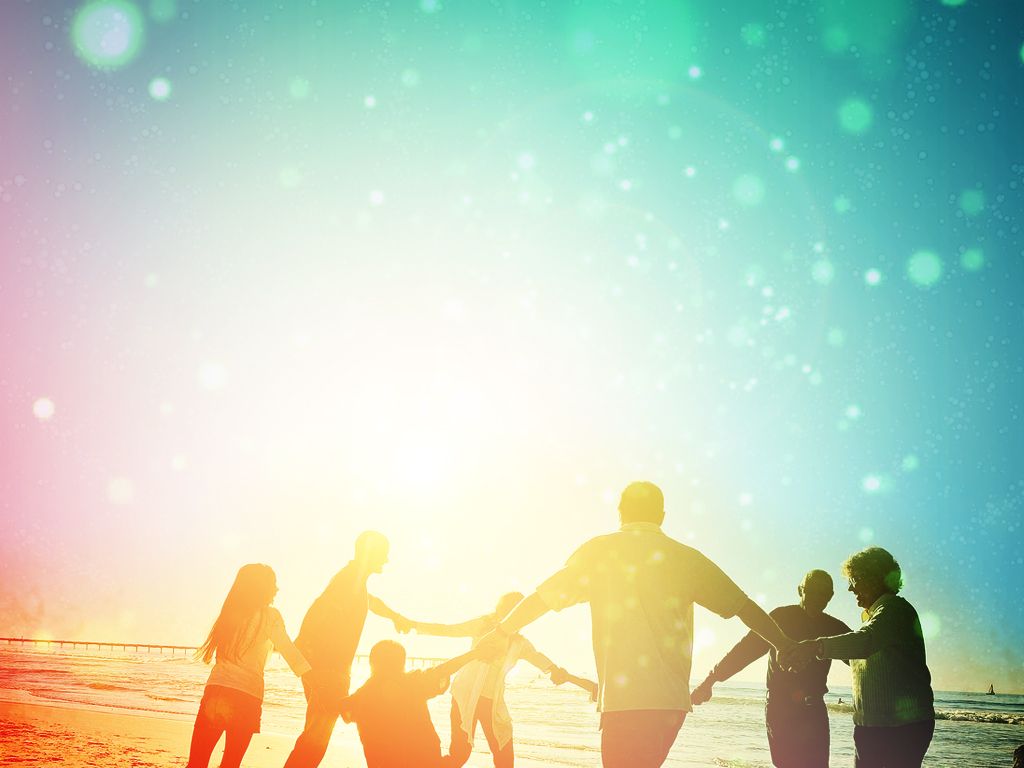 Hebrews 13:5-6
New Living Translation
For God has said,
“I will never fail you.    I will never abandon you.” 
So we can say with confidence, 
“The Lord is my helper, so I will have no fear.    What can mere people do to me?”
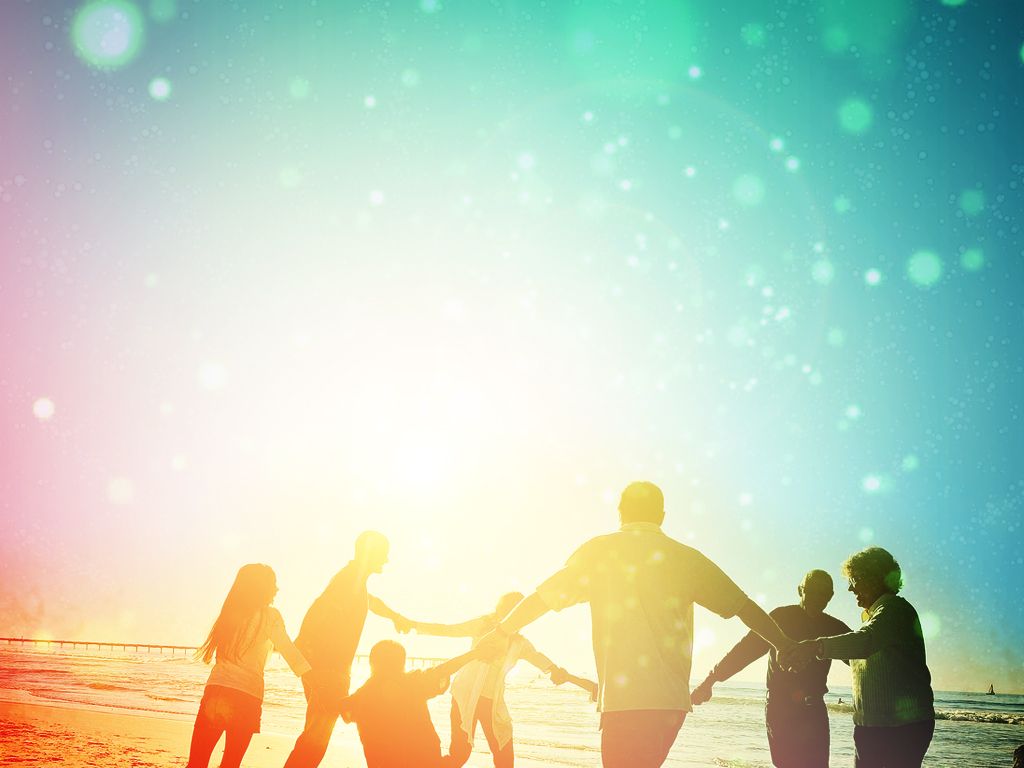 John 1:10-12
New Living Translation
He came into the very world he created, but the world didn’t recognize him. He came to his own people, and even they rejected him. But to all who believed him and accepted him, he gave the right to become children of God.
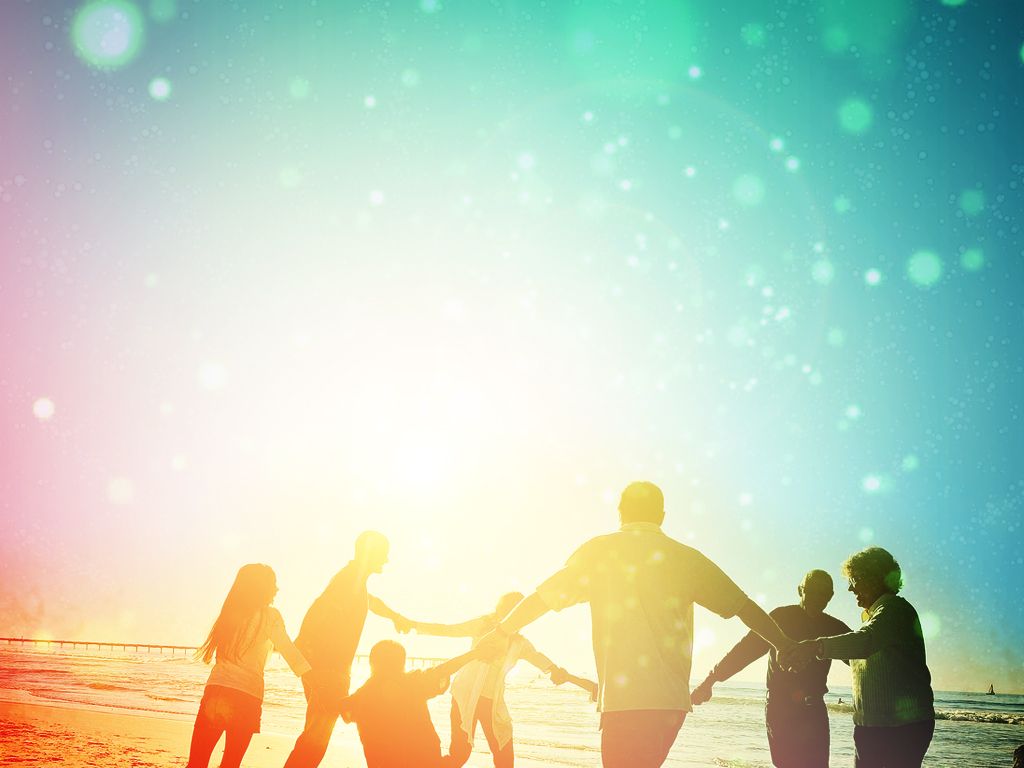 Ephesians 4:32
New Living Translation
…be kind to each other, tender-hearted, forgiving one another, just as God through Christ has forgiven you.